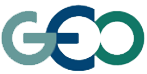 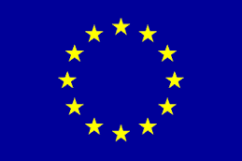 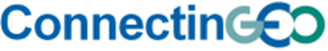 Towards a sustainability process forGEOSS Essential Variables
11-12 June 2015, Bari-Italy
Societal Benefit Area: Ecosystems
Name: M. Adamo, F. Lovergine, C. Tarantino and P. Blonda 
Institution: CNR-ISSIA
Coordinating an Observation Network of Networks EnCompassing saTellite and IN-situ to fill the Gaps in European Observations
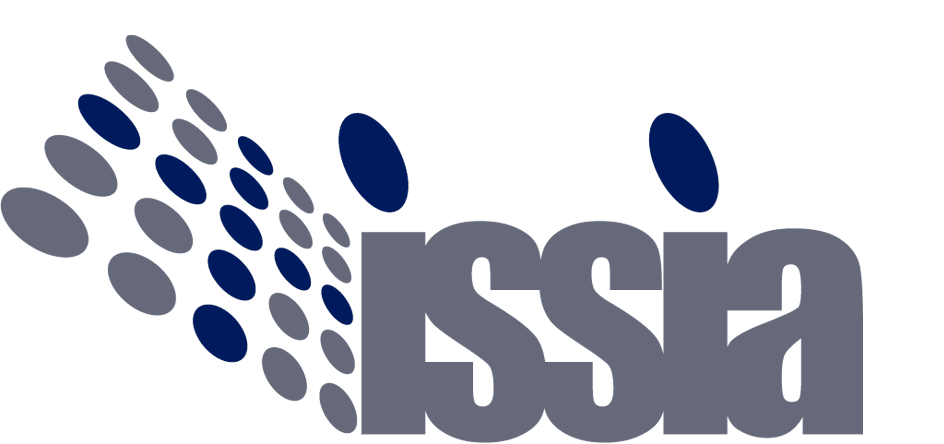 Habitat map proposed as EV
Who the users are?
	Habitat map is used by ecologists and 	management authorities of protected 	areas
	Habitat mapping is linked to Biodiversity 	Strategy
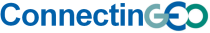 Assessing EV observational needs and readiness
Habitat mapping features: 
Temporal frequency: every six year according to the Habitat Directive; once per year is suggested
Spatial resolution: High (3-30 m) to Very High spatial (< 3m) resolution 
Accuracy: at least 85% 


Challenges: 
VHR data for free to researchers and public administration
Centralized ancillary/in situ data
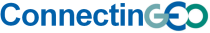 LC to Habitat Mapping
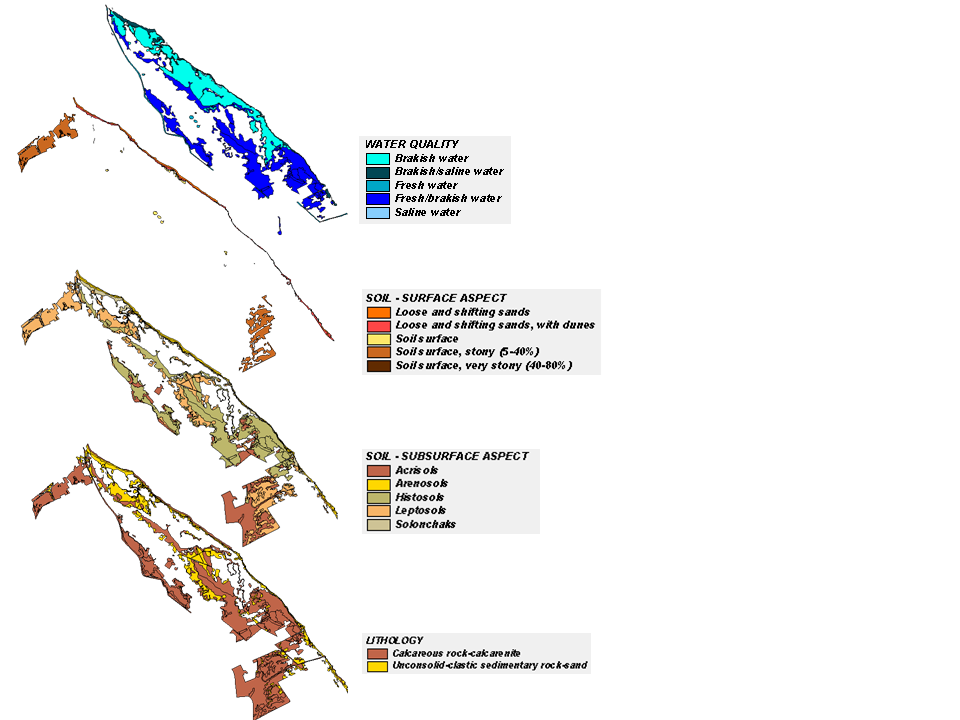 Study Area: Le Cesine (Puglia)

Input data:

Land Cover map
(in FAO-LCCS Taxonomy)

In situ data
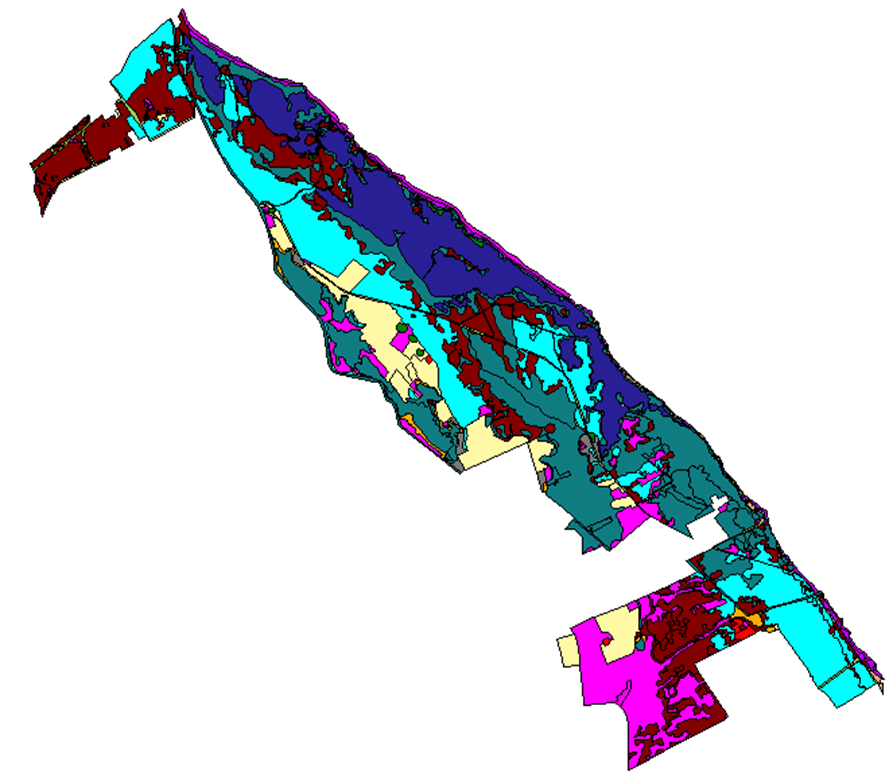 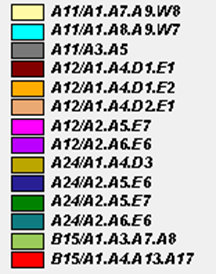 LC to Habitat Mapping
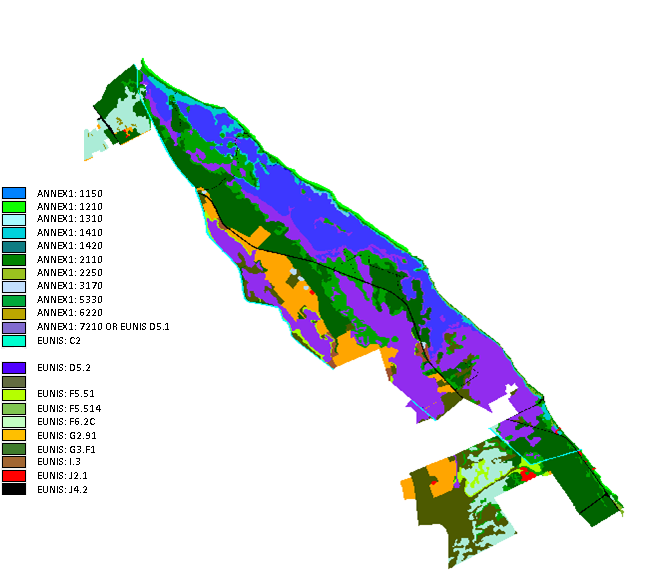 Output data:

Habitat map 
(in Annex I or EUNIS  Taxonomy)

Accuracy
OA = 97% ( 0,02)
LC to Habitat Mapping
Approach: Knowledge-based
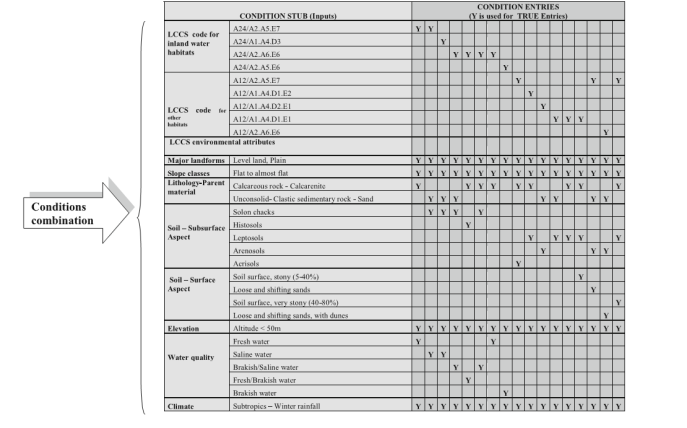 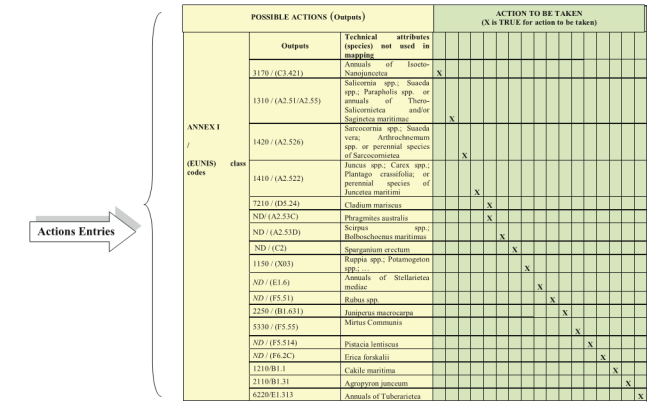 LC to Habitat Mapping
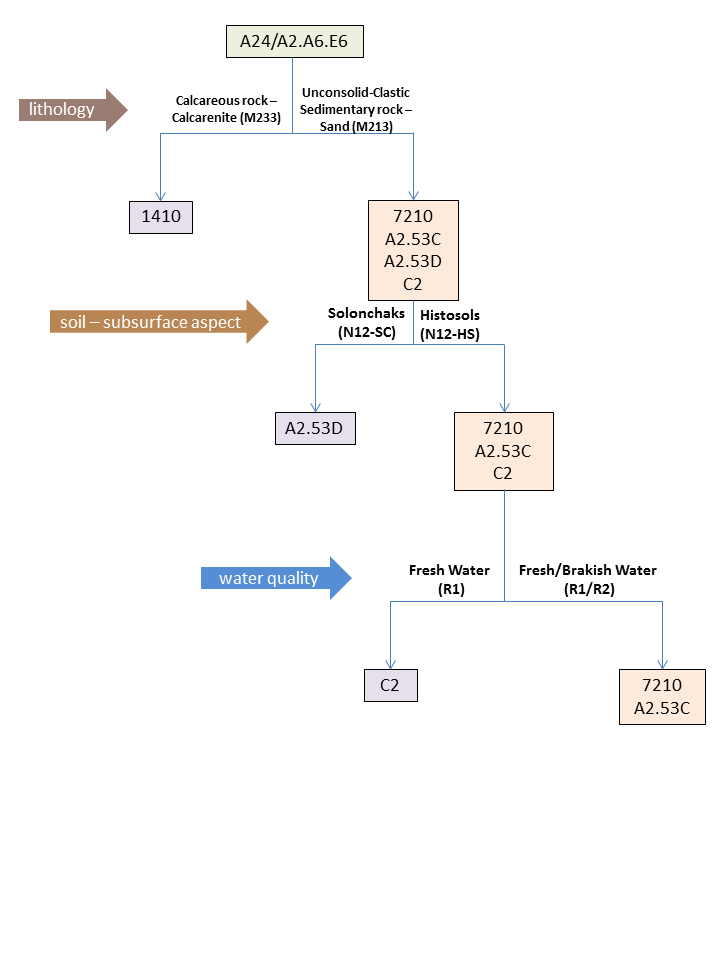 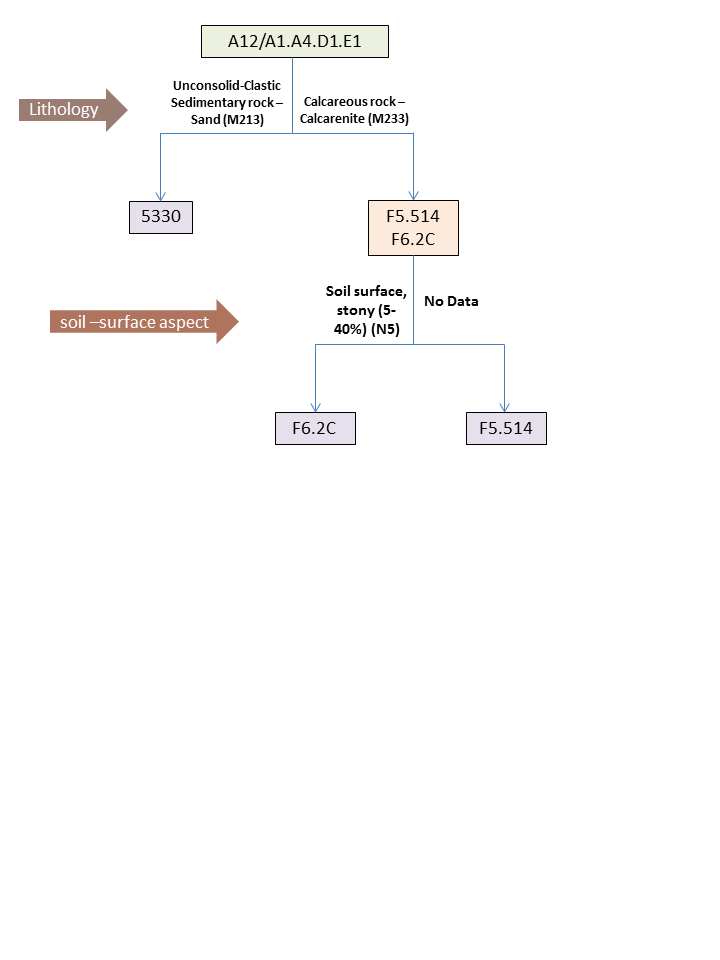 Gaps and requirements
EO data availability: VHR data
In-situ data availability
Algorithms for habitat mapping: knowledge based rules 
Data repositories for the long term preservation of habitat maps
Infrastructure for EVs publication
- GEOSS
- Copernicus
Future work
Generalization of rules and methodology
Workflow implementation as WPS in AIP-8